FUNCIONES DE TERCER GRADO
Una función cúbica (o función de tercer grado) es una función polinómica de grado 3, es decir, que el mayor exponente del polinomio es x elevado a 3 (x3):

La representación gráfica de la función cúbica es: 
                                                          
                                                                                       Una función cúbica puede tener tres, dos o una raíz. 









Las raíces de una función son los elementos del dominio 
tal que su imagen es nula (f(x) = 0).
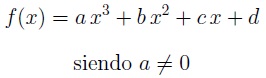 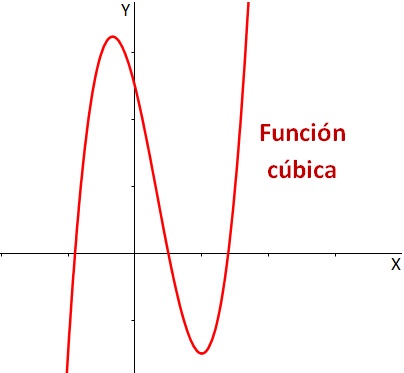 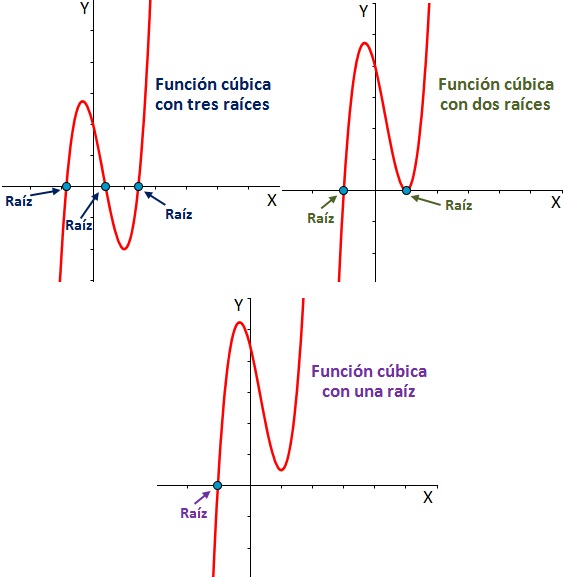